Child’s HealthcareGrowth and development
Dr. Israa Al-Rawashdeh MD, MPH ,PhD.
Faculty of Medicine
Mutah University
2022
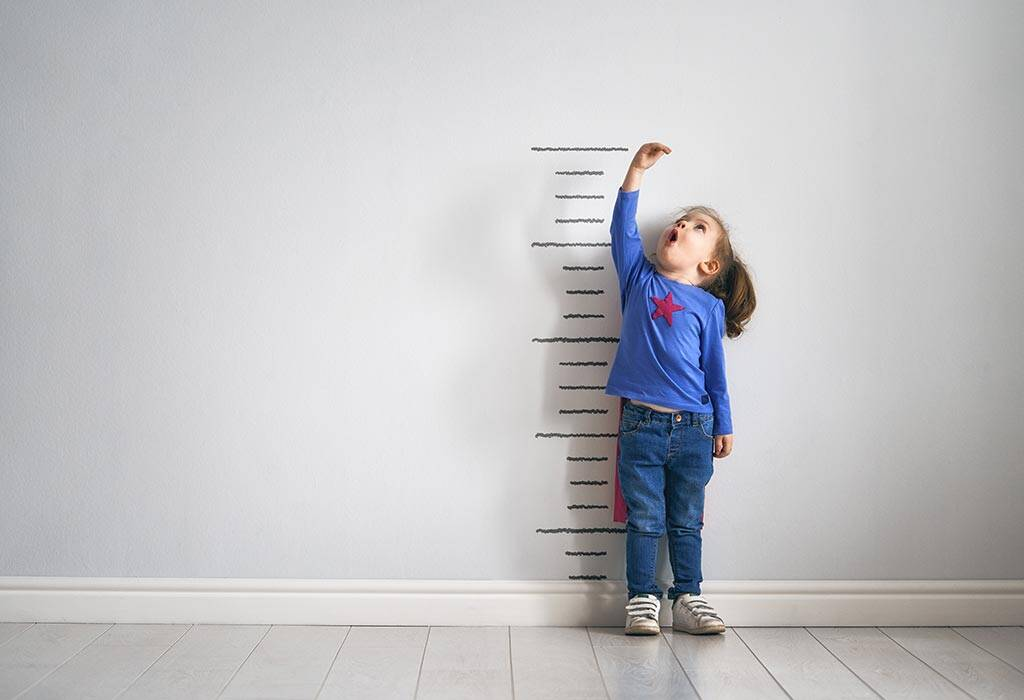 Growth and development are the two most important biological processes of childhood.
Growth and development go hand in hand.
GROWTH: an increase in the physical size of the body as a whole or any of its parts Associated with increase in cell number and/or cell size. Quantitative (kg, cm).
DEVELOPMENT: Acquiring functions and skills that involves motor, social, emotional and intellectual abilities of the child. Mainly related to the nervous system (Qualitative) (skills)
.
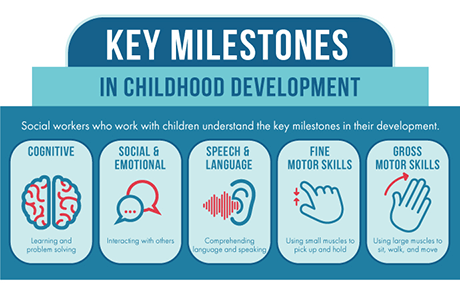 Definitions
Intrauterine stage: 
This stage begins with fertilization of the ovum and ends with birth.
Two periods.
Embryonic period: up to end of week 9 (period of organogenesis). (exposure to any adverse factors can result in congenital anomalies or miscarriage).
Foetal period : week 10- birth. during this period the mother provides the foetus through the placenta with body stores of nutrients and immunoglobulins. Still birth, LBW, and preterm labour can occur in this period.
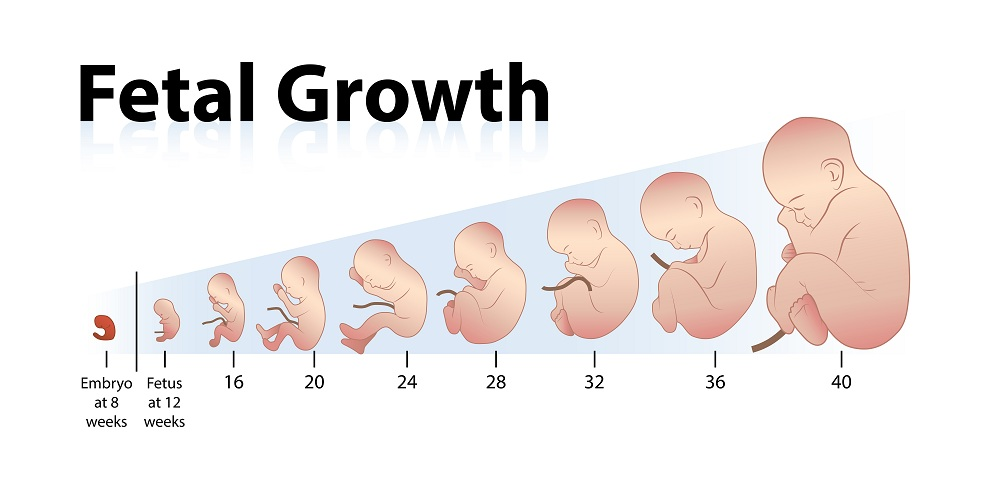 Stages of growth and development:
Extrauterine stage: 
At birth
Body weight: 2.5-4.2 kg
RR: 40-50/min
Pulse:120-160/min
2. Neonatal period (28 days)
3. Infancy period (1st year of life)
4. Childhood period
5. Adolescence period
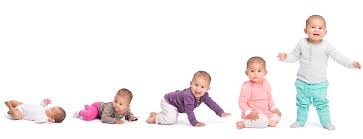 Stages of growth and development:
A) genetic factors:
These include: Hereditary factors, Biological or Constitutional factors.
Ex: ethnicity, size of the parents particularly of the mother, the body structure, sex: boys tend to be taller and heavier than girls.
These factors are fixed, hard to modify and influence growth from conception to adulthood.
B) environmental factors
These include: 
Nutrition status
Infections during infancy and childhood (acute and chronic)
Hormonal influences: Growth hormone and thyroxin deficiency and sex hormone deficiency during puberty affects growth.
Lack of stimuli and Emotional deprivation, anxiety…
Factors affecting growth and development
Areas of Development
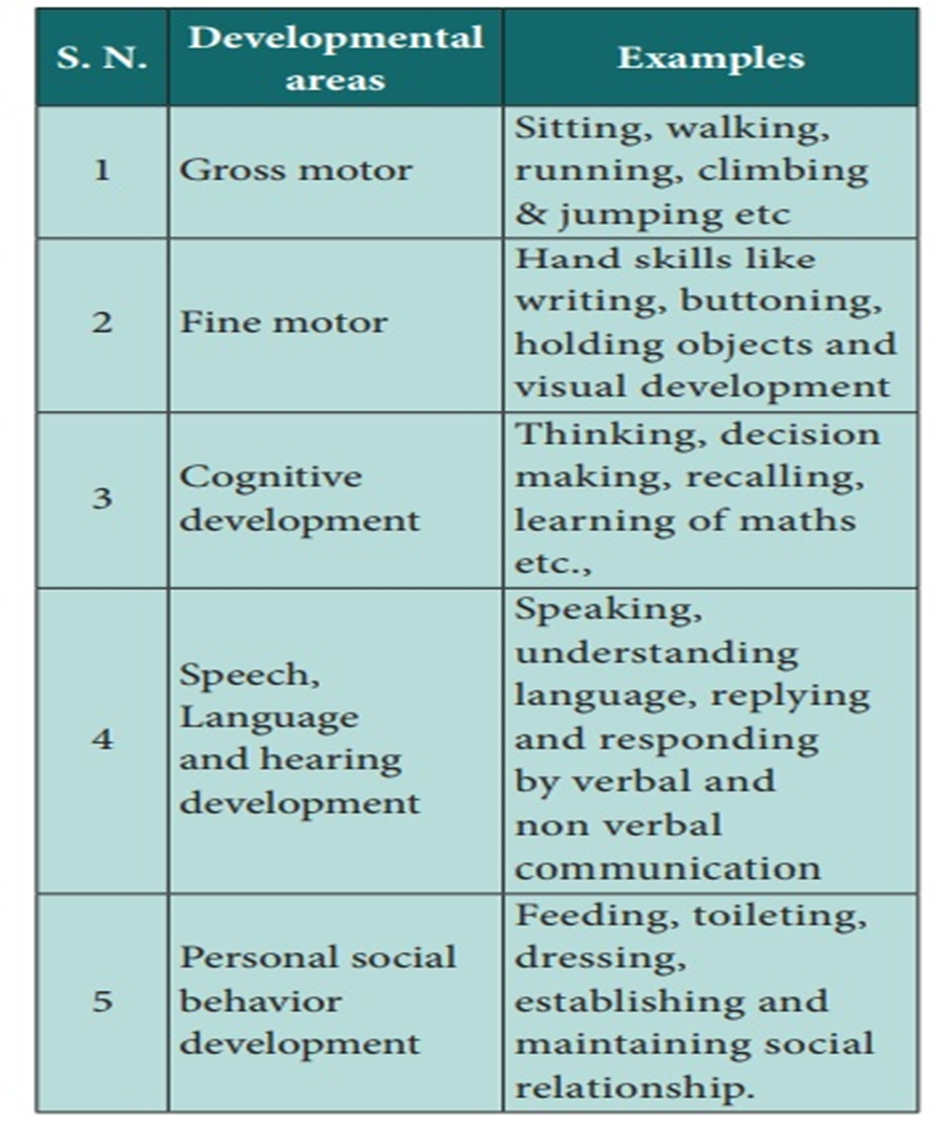 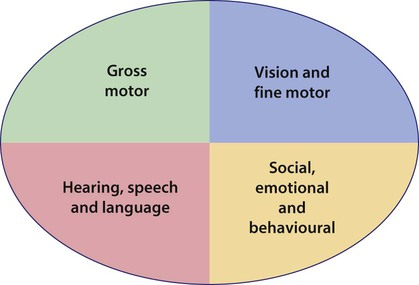 Course of development
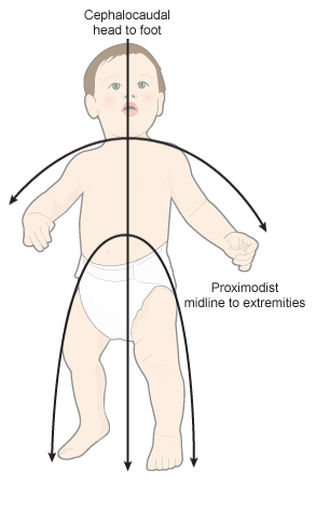 Development depends upon the maturation and myelination of the nervous system.
The sequence of development is the same for all children, but the rate of development varies from child to child.
The direction of development is cephalocaudal. Proximodistal. And from general to specific.
There are developmental landmarks (milestones) that should be checked.
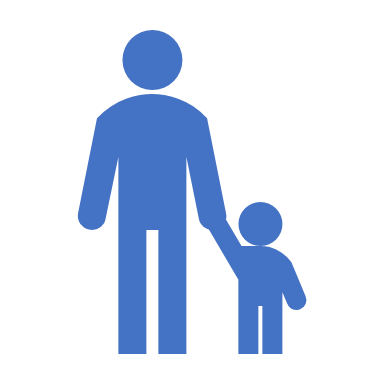 Milestones:
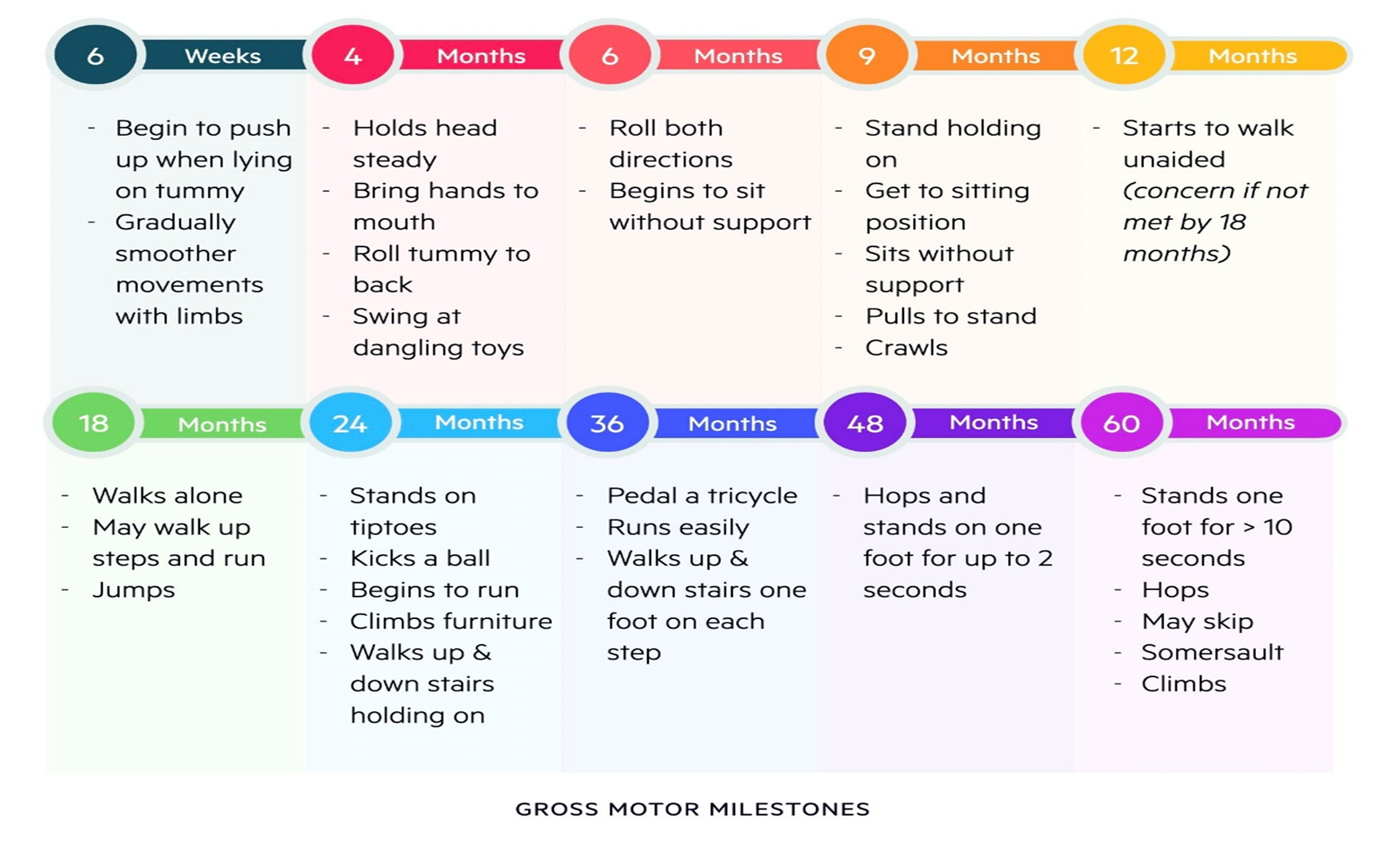 Growth monitoring
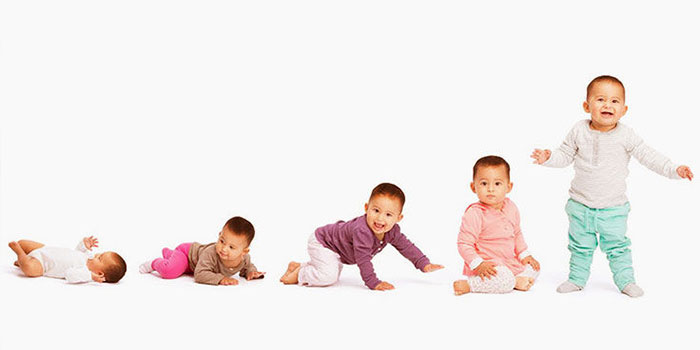 Assessment of growth
• The assessment of growth may be longitudinal or cross sectional.
• Longitudinal assessment of growth entails measuring the same child at regular intervals. 
• Cross sectional comparisons involve large number of children of same age at one time.
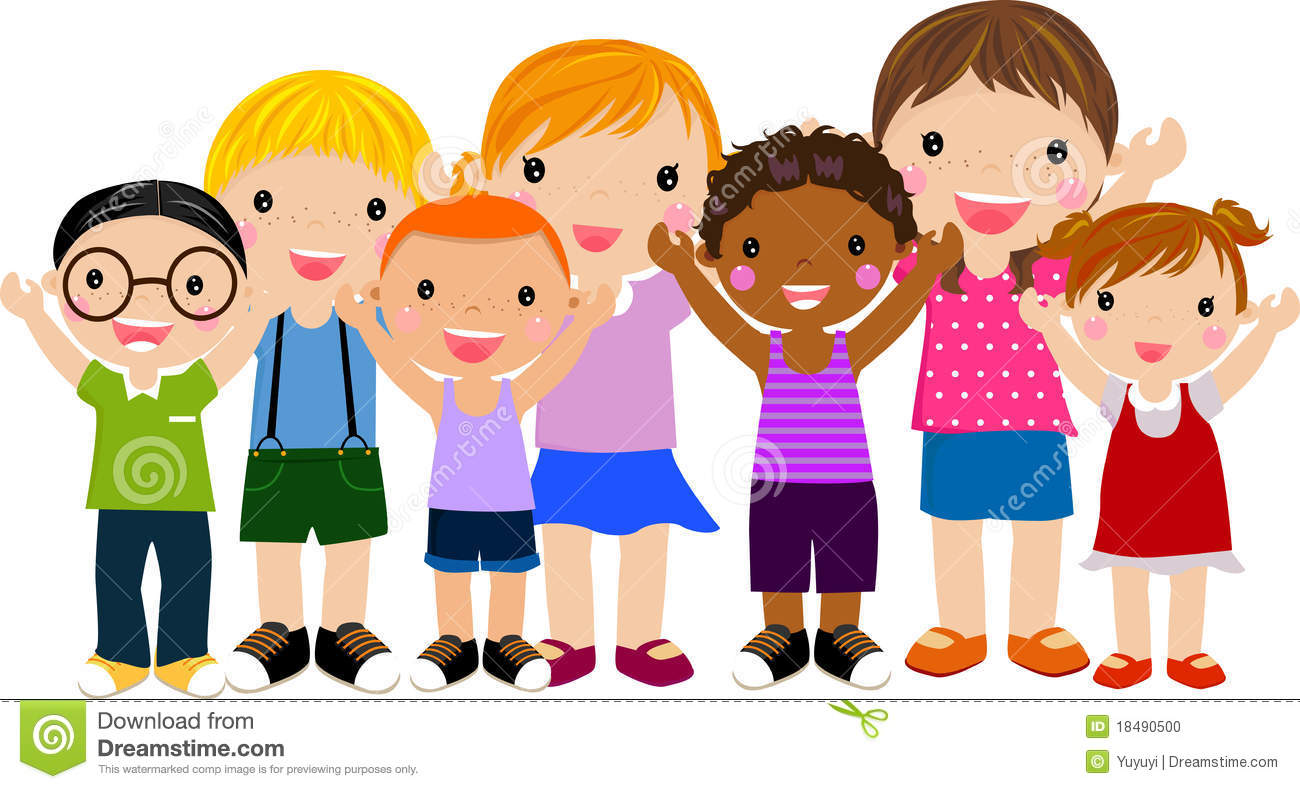 Assessment of growth
Basic growth assessment involves :
 Anthropometry: It is the most common method. It includes: 
Weight
Height/Length
Head Circumference 
Mid-Arm Circumference and 
Chest Circumference
Weight
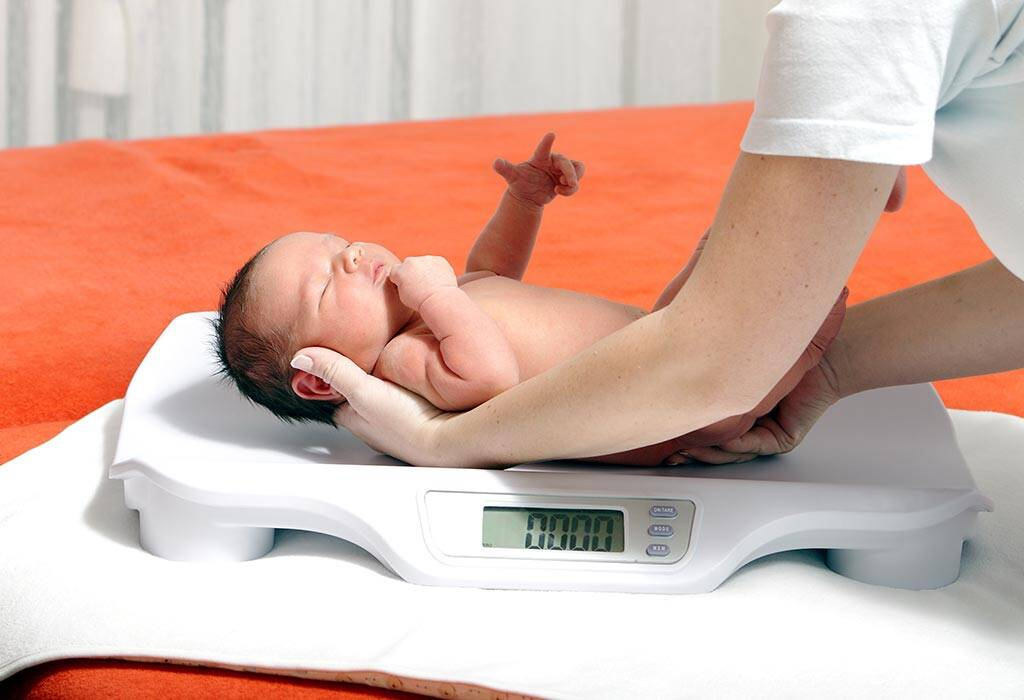 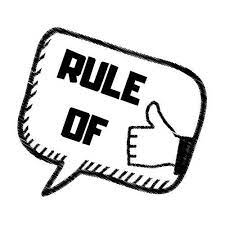 WEIGHT: Method : Undressed/ Minimal light clothing: electronic type of weighing scale
Assessment of growth
13
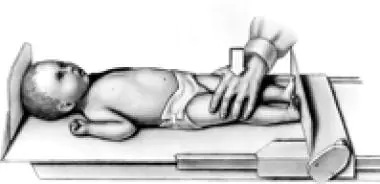 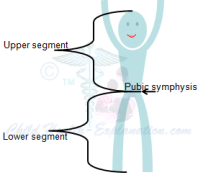 HEIGHT/LENGTH:
<2 years: length
Measured in supine position

Total Length                                          U/L : 1.7 -birth 
                                                                            1.0 -7year 

>2 years: Height
Measured in upright standing posture by stadiometer
Vertical distance between head and heel of foot 
Formula: Age (y) x 6 +77
Upper – Head-Pubis
Lower – Pubis - Toe
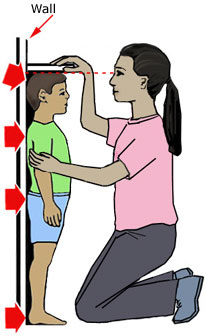 HEIGHT/LENGTH:
HEAD CIRCUMFERENCE:
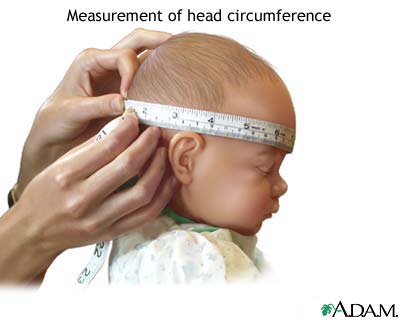 HEAD CIRCUMFERENCE: 
It is an estimate of brain growth 
Most useful in 2 years of life 
Method: Use a non-stretchable tape on occipital protuberance to the supra-orbital ridges on forehead .
Clinical correlate: Microcephaly , Macrocephaly, Cranisynostosis 
At Birth: 35 cm, At 1 yr: 47 cm
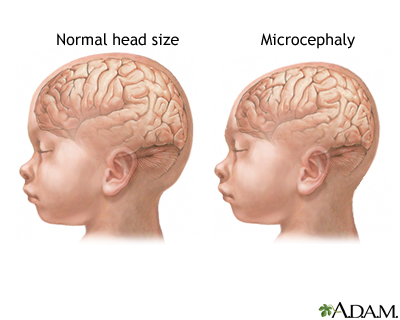 CHEST CIRCUMFERENCE:
It is clinically important in the 5th year of life. Heart and lung development and nutrition.
 Method: 
Measure at the level of nipples midway between expiration and inspiration by Cross-tape method. 
At Birth CC < HC 
At 1 yr: HC=CC
Later: CC>HC
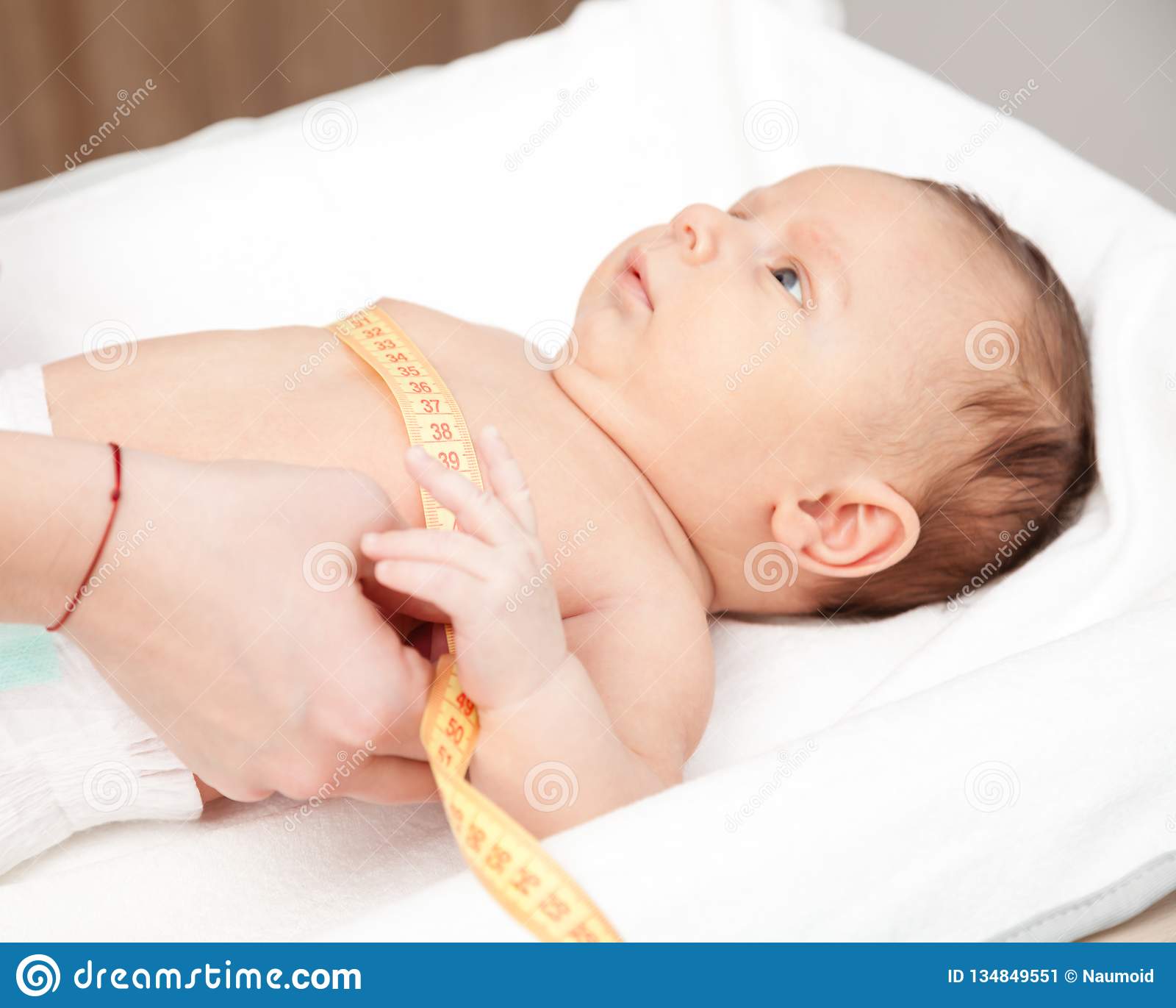 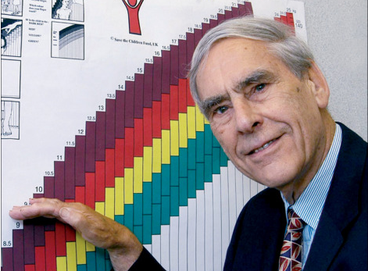 Growth chart:
Growth charts are visible display of child’s physical growth and development.
It was first designed by David Morley and was later modified by WHO.
- Growth chart is the simplest, inexpensive, effective and convenient tool for monitoring the child’s health & nutritional status  changes can be interpreted over time.
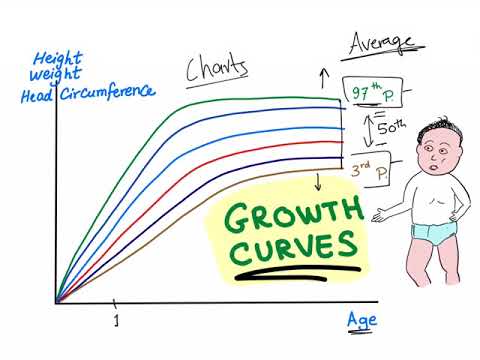 18
The WHO charts support the theory that optimal nutrition + optimal environment + optimal care = optimal growth 
regardless of time, place or ethnicity
19
Indicators
The reference lines on the WHO growth charts are either percentile lines or z-scores 
There are separate charts for boys and girls 
Growth indicators are used to assess growth:
Length/height-for-age 
Weight-for-age 
Weight-for-length/height 
BMI (body mass index)-for-age
Head circumference for age
Others.
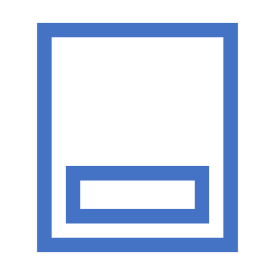 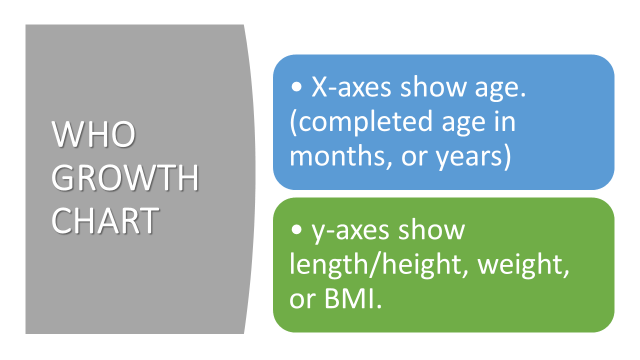 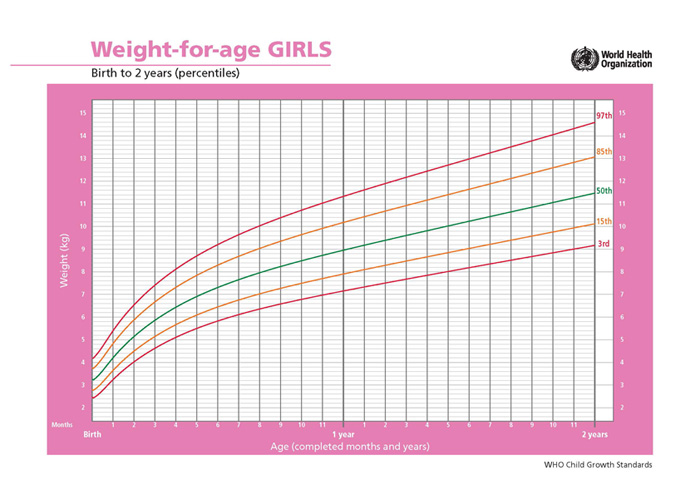 21
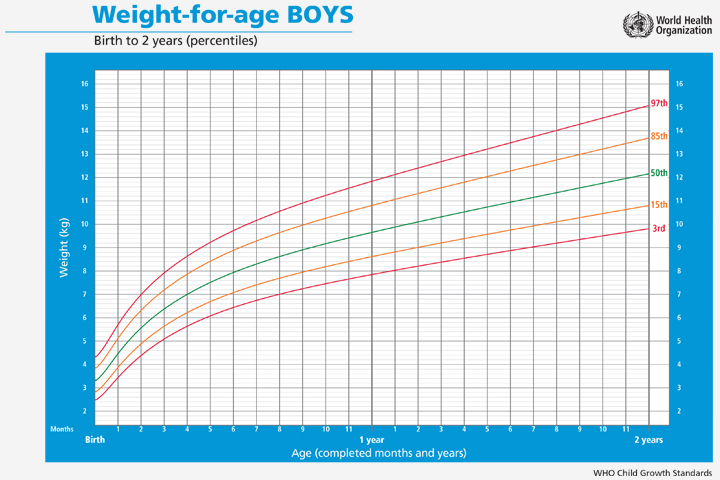 22
Weight-for-age
Weight-for-age reflects body weight relative to the child’s age on a given day. This indicator is used to assess whether a child is underweight or severely underweight, but it is not used to classify a child as overweight or obese. 
Because weight is relatively easily measured, this indicator is commonly used, but it cannot be relied upon in situations where the child’s age cannot be accurately determined (e.g. refugee situations). 
Note: If a child has oedema of both feet, fluid retention increases the child’s weight, masking what may actually be very low weight. 
Length/height-for-age
This indicator can help identify children who are stunted (short) due to prolonged undernutrition or repeated illness. Children who are tall for their age can also be identified, but tallness is rarely a problem unless it is excessive and may reflect uncommon endocrine disorders.
weight-for-length/height
This indicator is especially useful in situations where children’s ages are unknown (e.g. refugee situations).
low weight-for-height might indicate a child may be wasted or severely wasted. Wasting is usually caused by a recent illness or food shortage that causes acute and severe weight loss. These charts also help identify children with high weight-for-length/height who may be at risk of becoming overweight or obese.
BMI-for-age
BMI-for-age is an indicator that is especially useful for screening for overweight and obesity.
Obtain accurate measurements
Adjust for prematurity.
Select the appropriate growth chart: Select the growth chart to use based on the age and sex of the child.
Record data: Determine age to the nearest month for infants and children up to 2 years and to the nearest 1/4-year for children above 2 years. 
Enter the child’s age, weight, and length or stature, immediately after taking the measurement.
Using the growth chart
26
Interpretation (z-score)
The line labeled 0 on each chart represents the median.
The other curved lines are z-score lines, which indicate distance from the average. 
Z-score lines on the growth charts are numbered positively (1, 2, 3) or negatively (-1, -2, -3).
The growth curve of a normally growing child will usually follow a track that is parallel to the median. The track may be above or below the median.
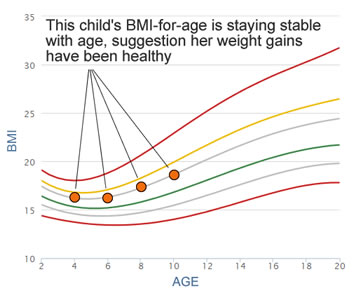 27
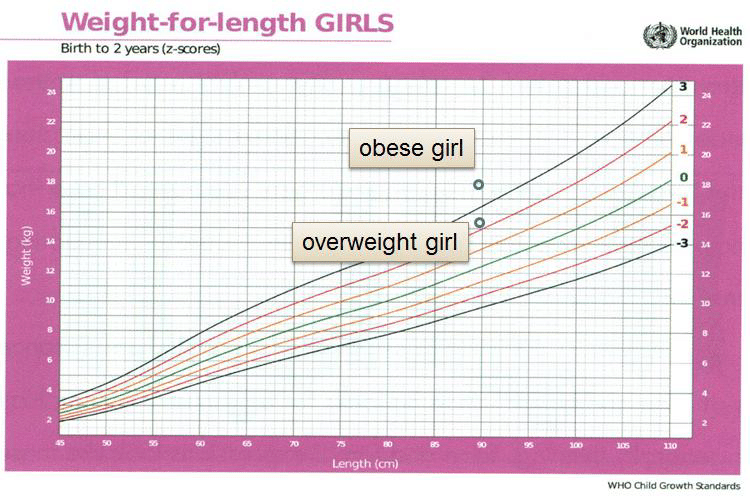 When interpreting growth charts, the following situations, may indicate a problem or suggest risk: 
A plotted point that is far from the median in either direction 
A child‘s growth line crosses a z-score line (a sharp incline or decline in the child‘s growth line). 
The child‘s growth line remains flat (stagnation); i.e. there is no gain in weight or length/height.
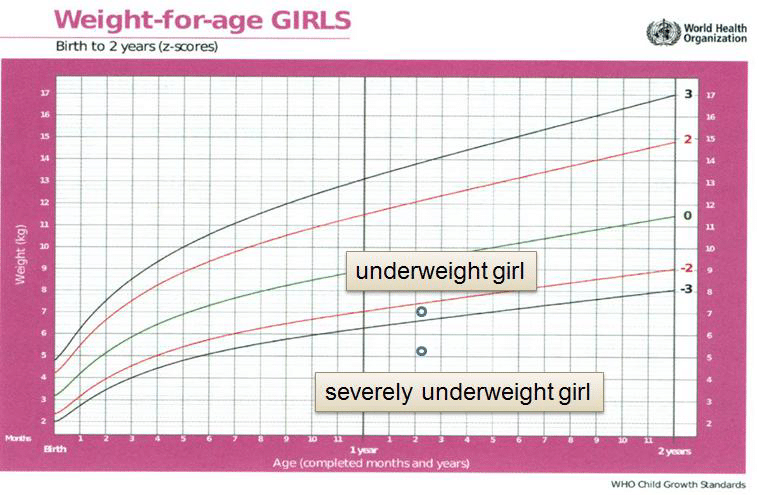 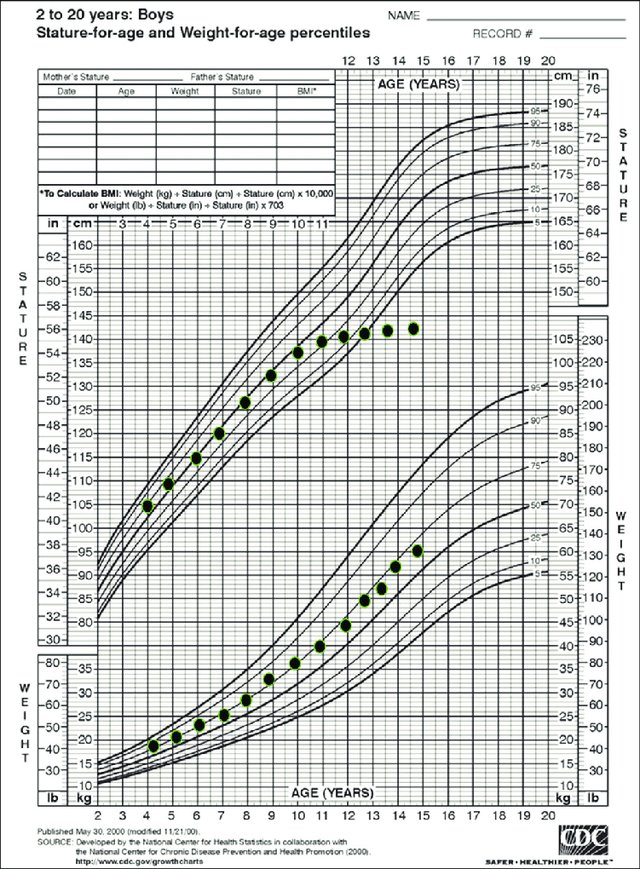 Identify growth problems from plotted points
Weight for-age chart : 
A child whose weight-for age is below the line –2 is underweight. 
Below –3 is severely underweight. Clinical signs of marasmus or kwashiorkor may be observed. 
Length/height for-age chart :
A child whose length-for age is below the line –2 is stunted. 
Below –3 is severely stunted.
Weight-for-length/height :  
A child whose weight-for length/height  is above the line 3 is obese. 
Above 2 is overweight. 
Above 1 shows possible risk of overweight. 
Below the line –2 is wasted. 
Below –3 is severely wasted. Refer for urgent specialized care.
BMI-for-age chart :
A child whose BMI for-age is above the line 3 is obese. 
Above 2 is overweight. 
Above 1 shows possible risk of overweight
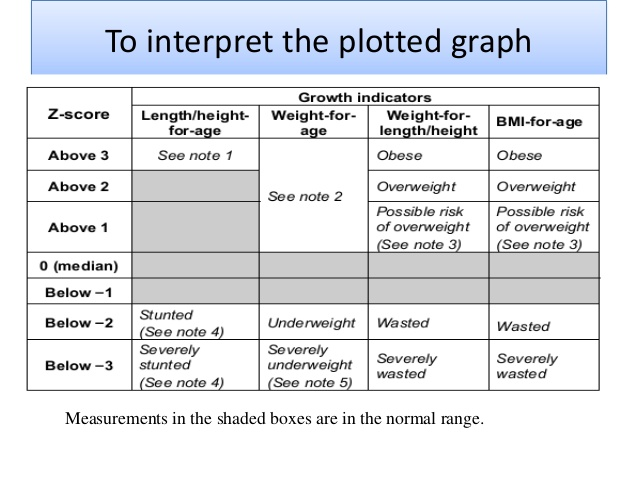 Example??
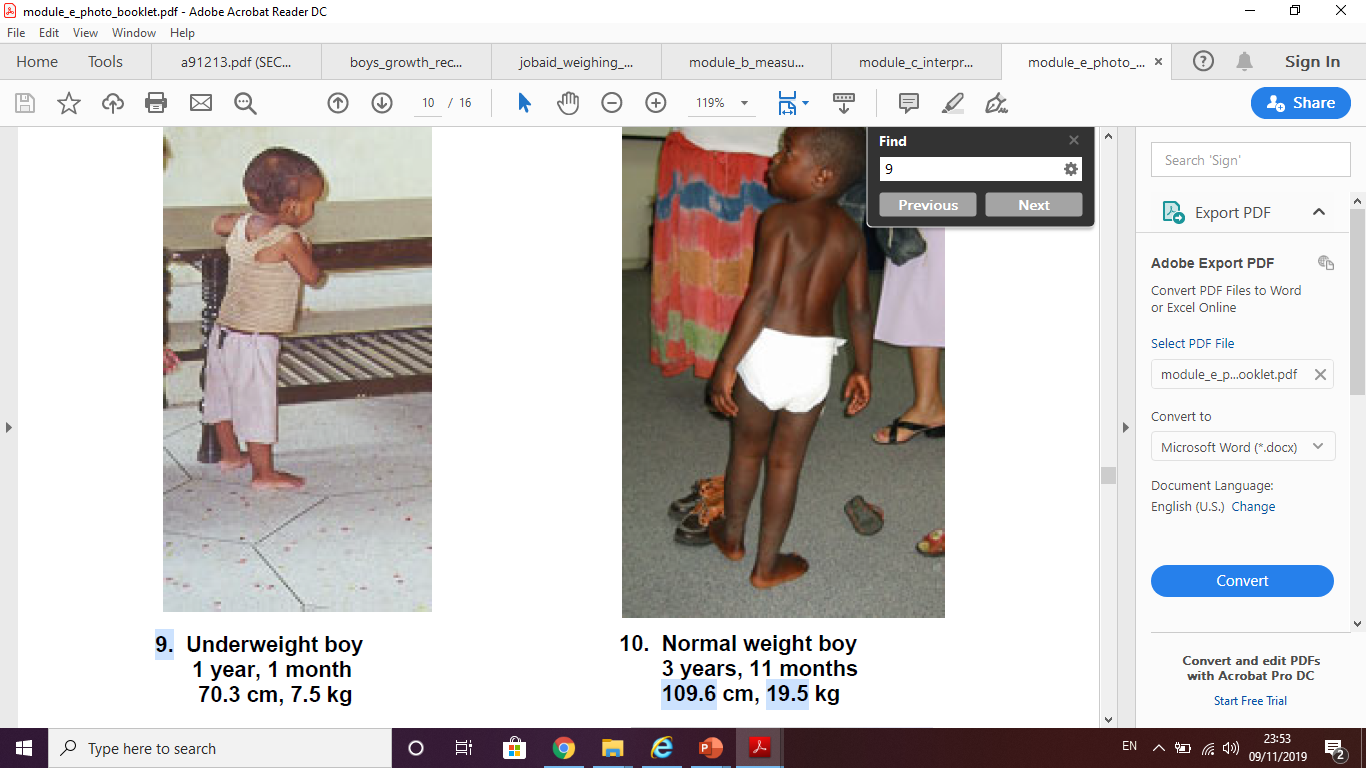 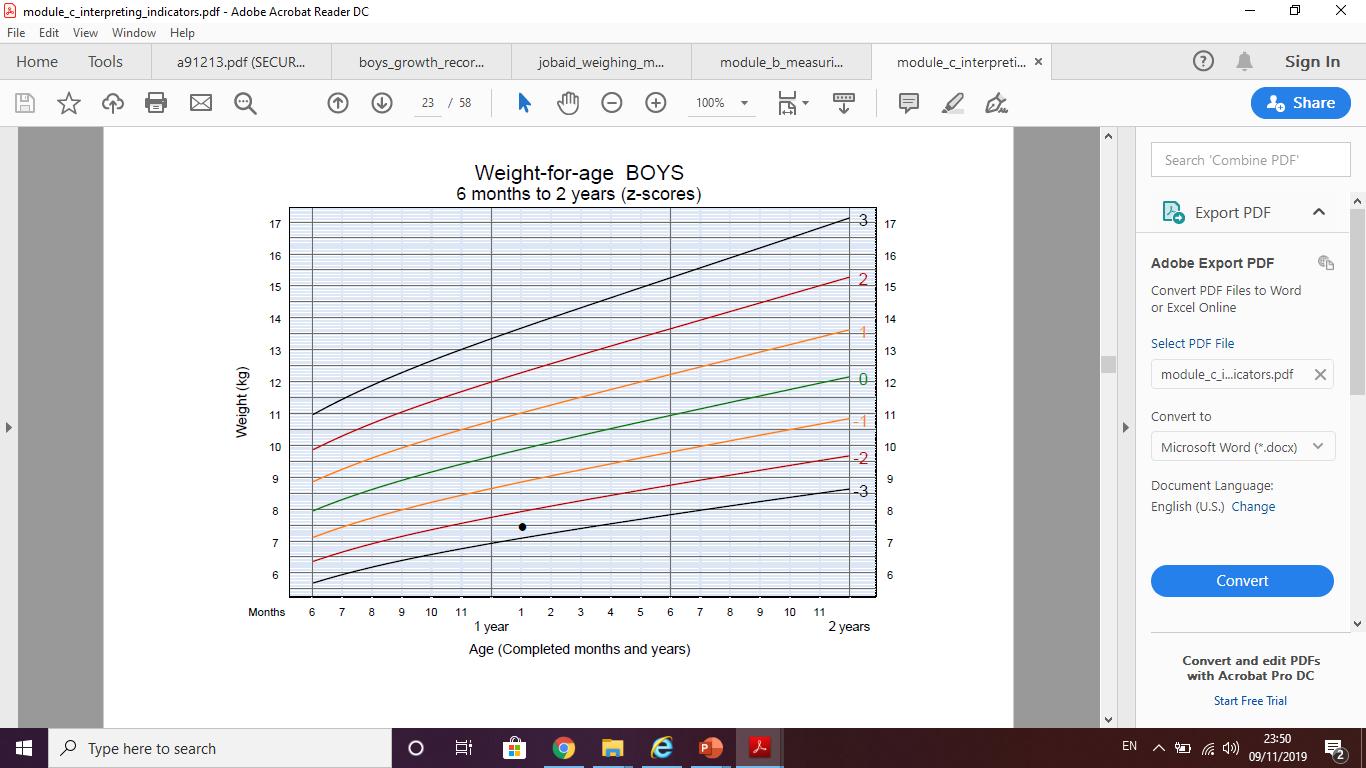 ?
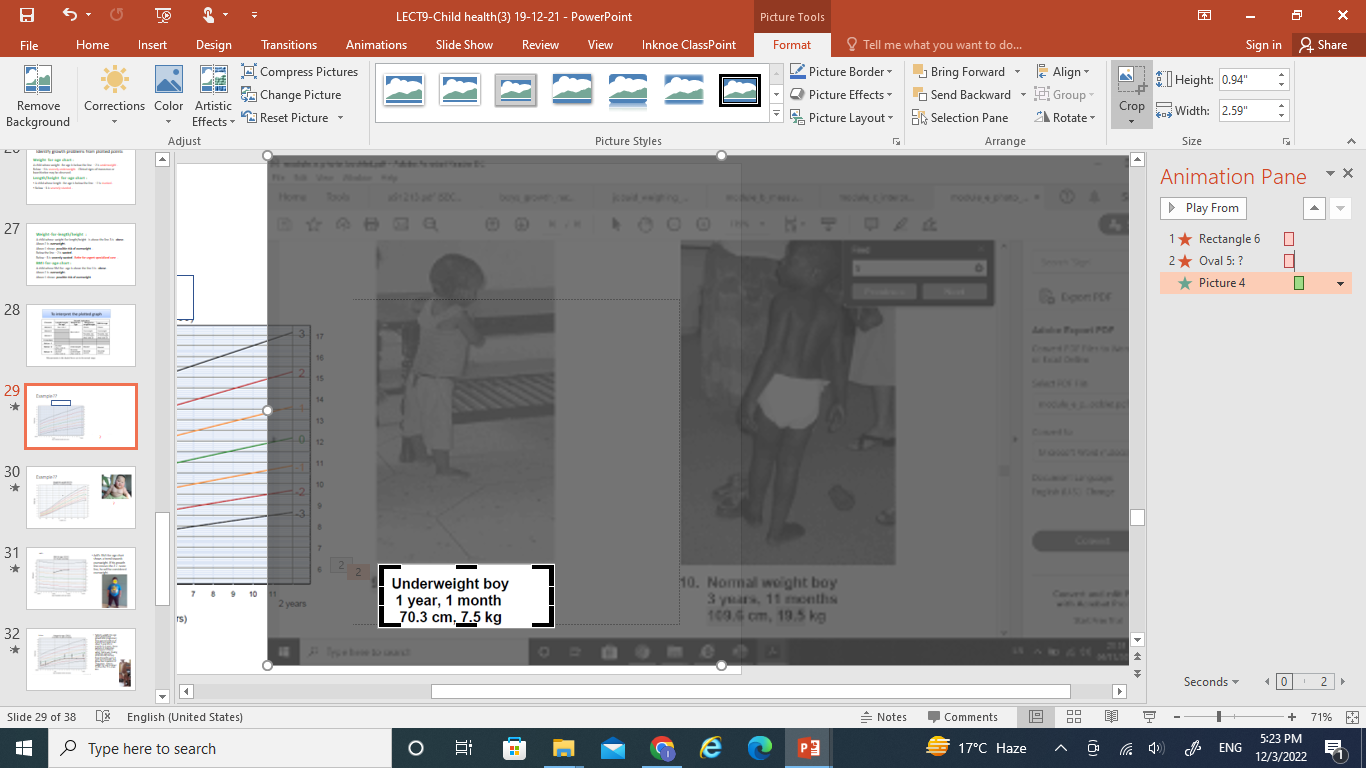 Example??
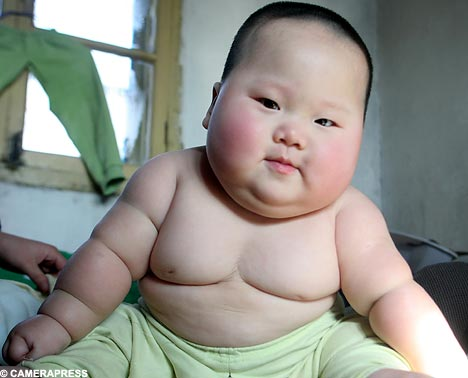 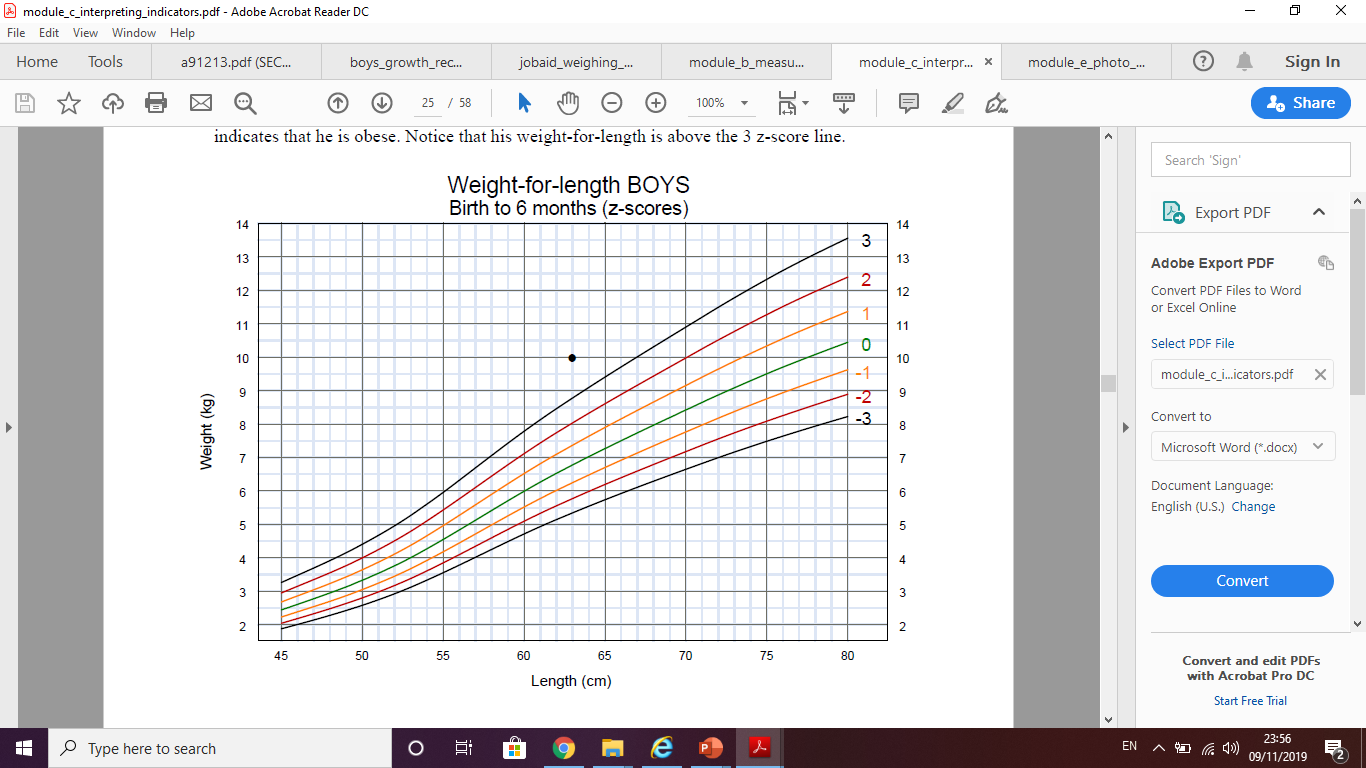 ?
Obese boy
3 1/2 months,
63 cm, 10 kg
Adil:
Adil’s BMI-for-age chart shows a trend towards overweight. If his growth line crosses the 2 z-score line, he will be considered overweight.
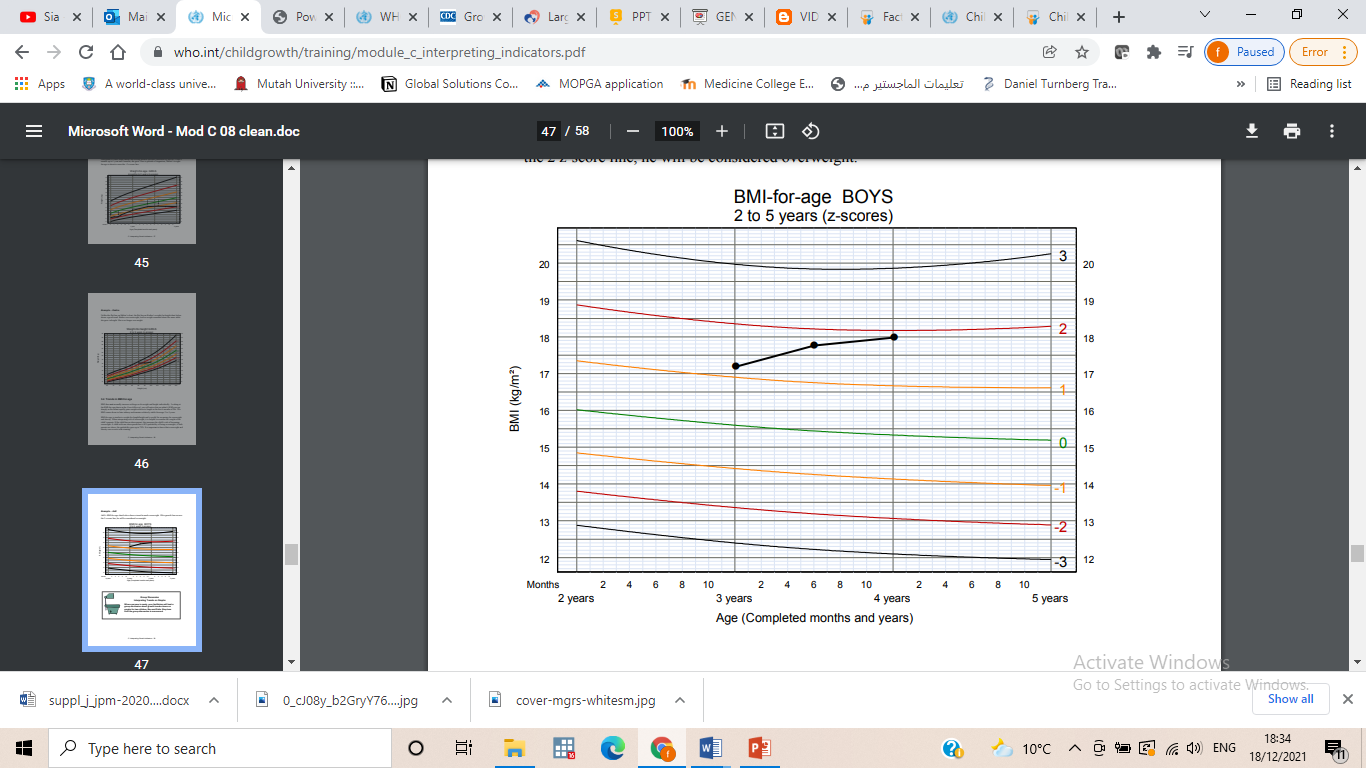 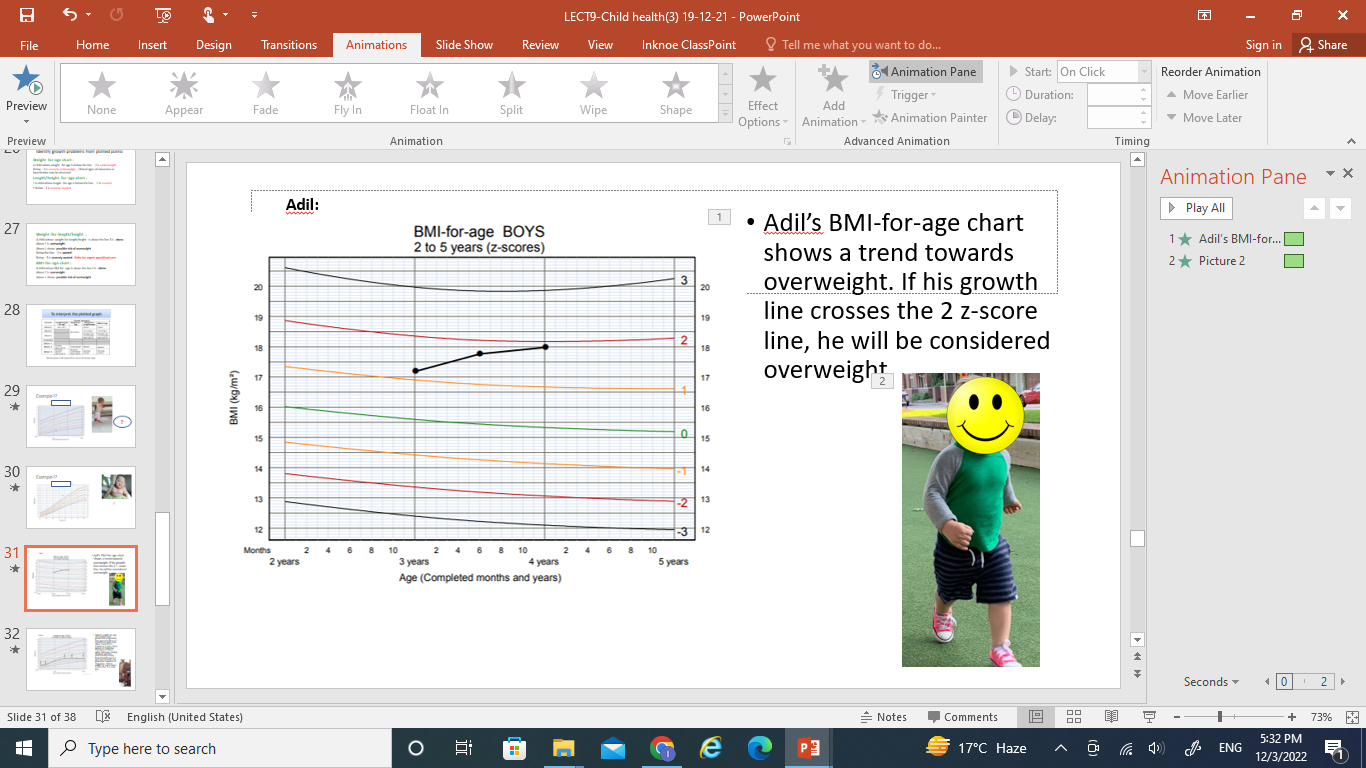 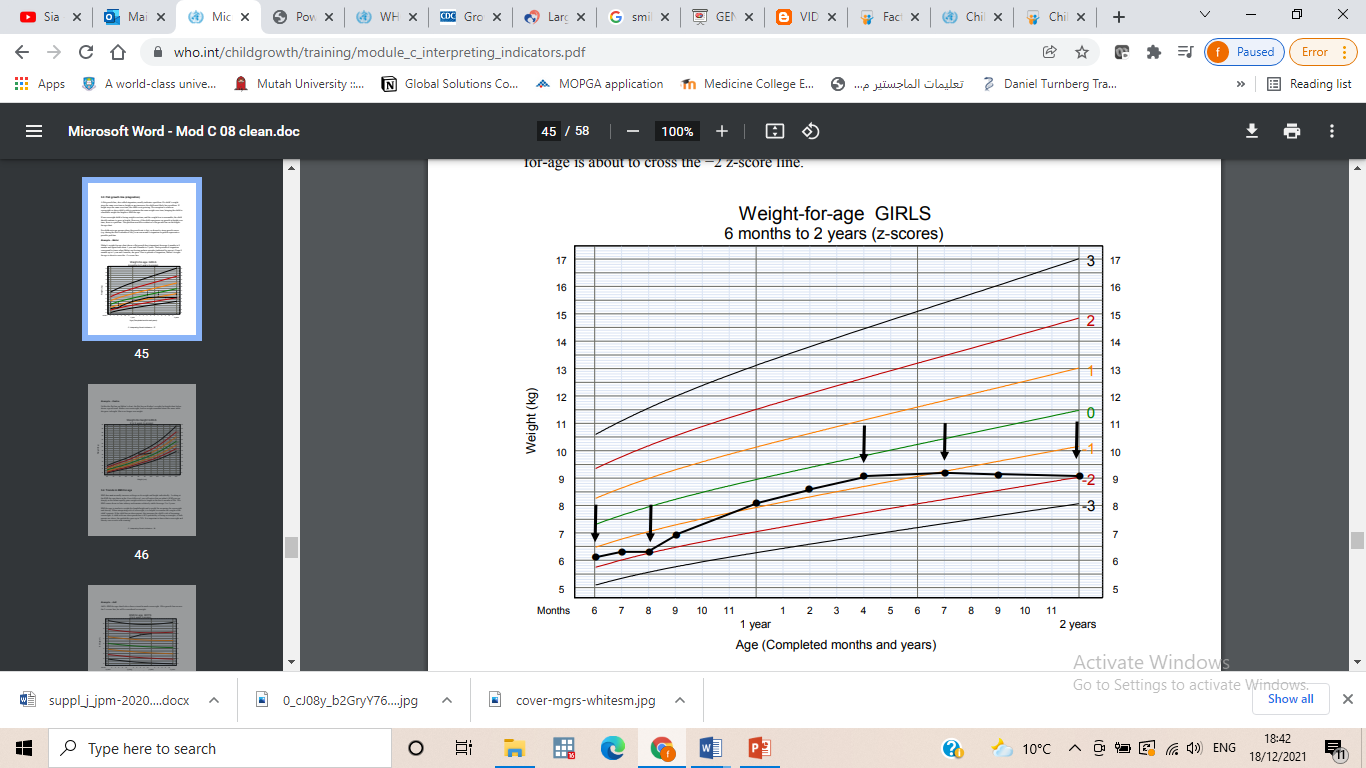 Salma’s weight-for-age chart shows a flat growth line (stagnation) from age 6 months to 8 months and again from about 1 year and 4 months to 2 years. These periods of stagnation correspond to times when Salma was having diarrheal episodes (indicated by arrows). From 8 months up to 1 year and 4 months, she grew. Due to periods of stagnation, Salma’s weight for-age is about to cross the -2 z-score line.
Salma
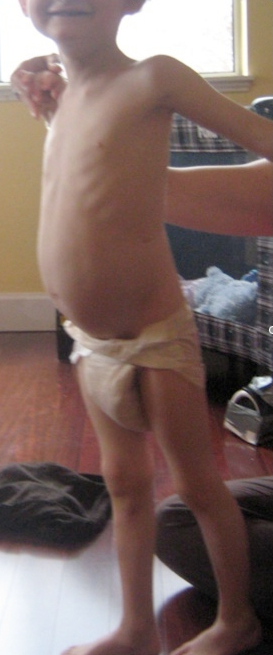 Luna
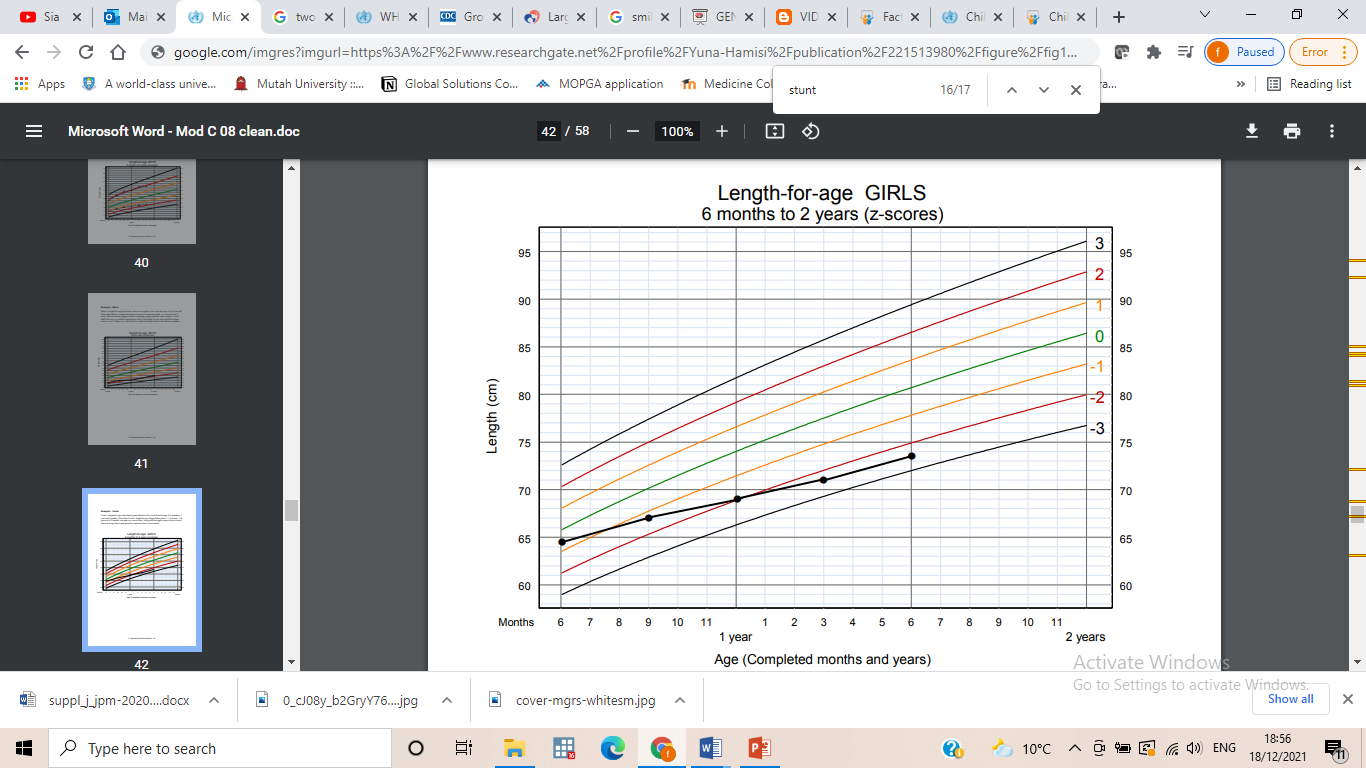 Luna’s length-for-age chart shows points plotted at five visits from the age of 6 months to 1 year and 6 months
Luna’s height-for-age dropped from above -1 to below -2 in a period of 9 months, crossing two z-score lines.
 Her growth in length have slowed down at an age when rapid growth is expected. She is stunted.
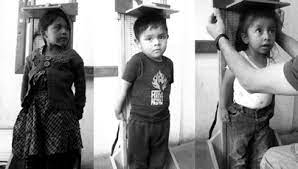 Extra info:
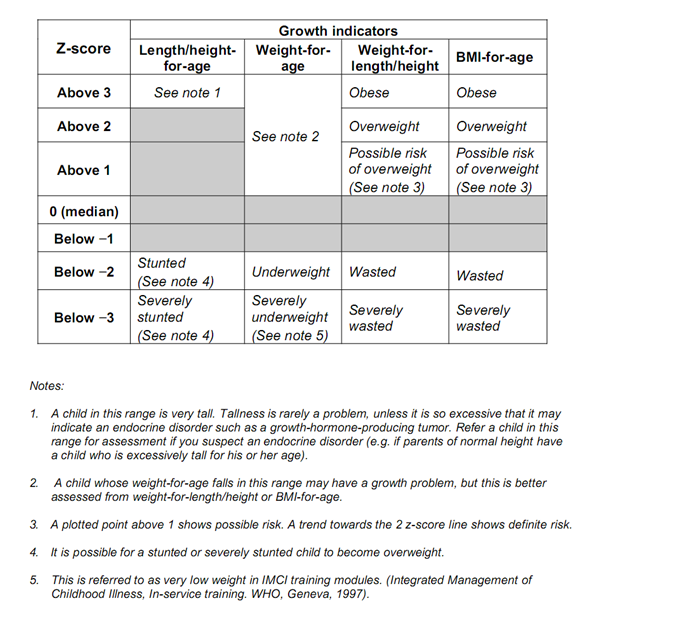 For details on growth and development: 
https://www.who.int/tools/child-growth-standards/standards

https://www.who.int/publications/i/item/9789241595070